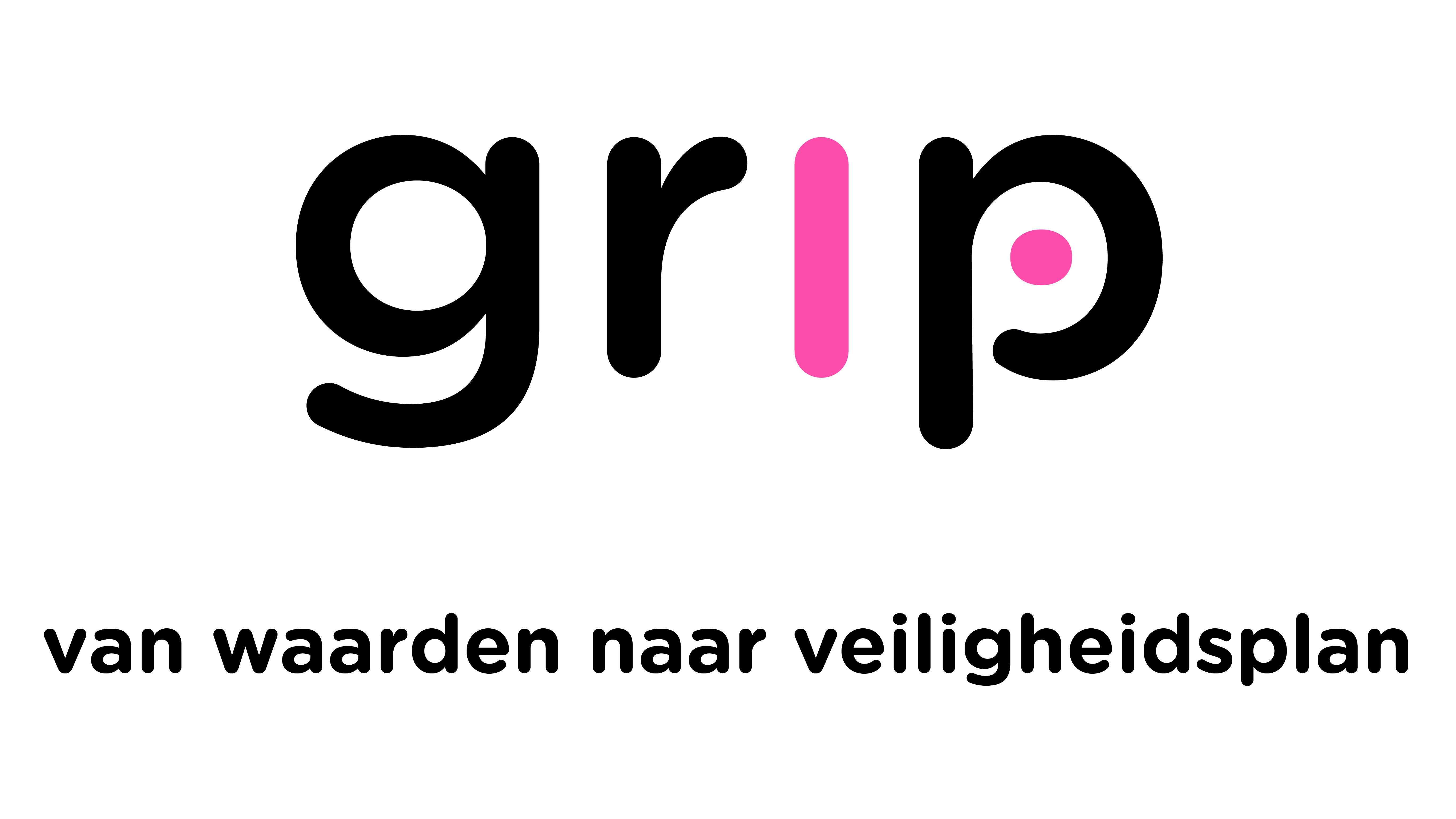 Tender
Agenda for this simulation
Objective of the simulation?
Simulation Timeline
Setting up the simulation
Simulation tutorial video
Simulation
Debrief
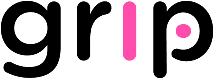 Objective of the simulation?
Working with a procurement process from different (company and municipality) perspectives.
Persuading through presentations
Asking and answering critical questions before and during a tender.
Scoring a tender, given that the distribution of points is decisive for a tender.
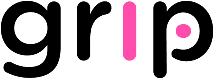 Simulation Timeline
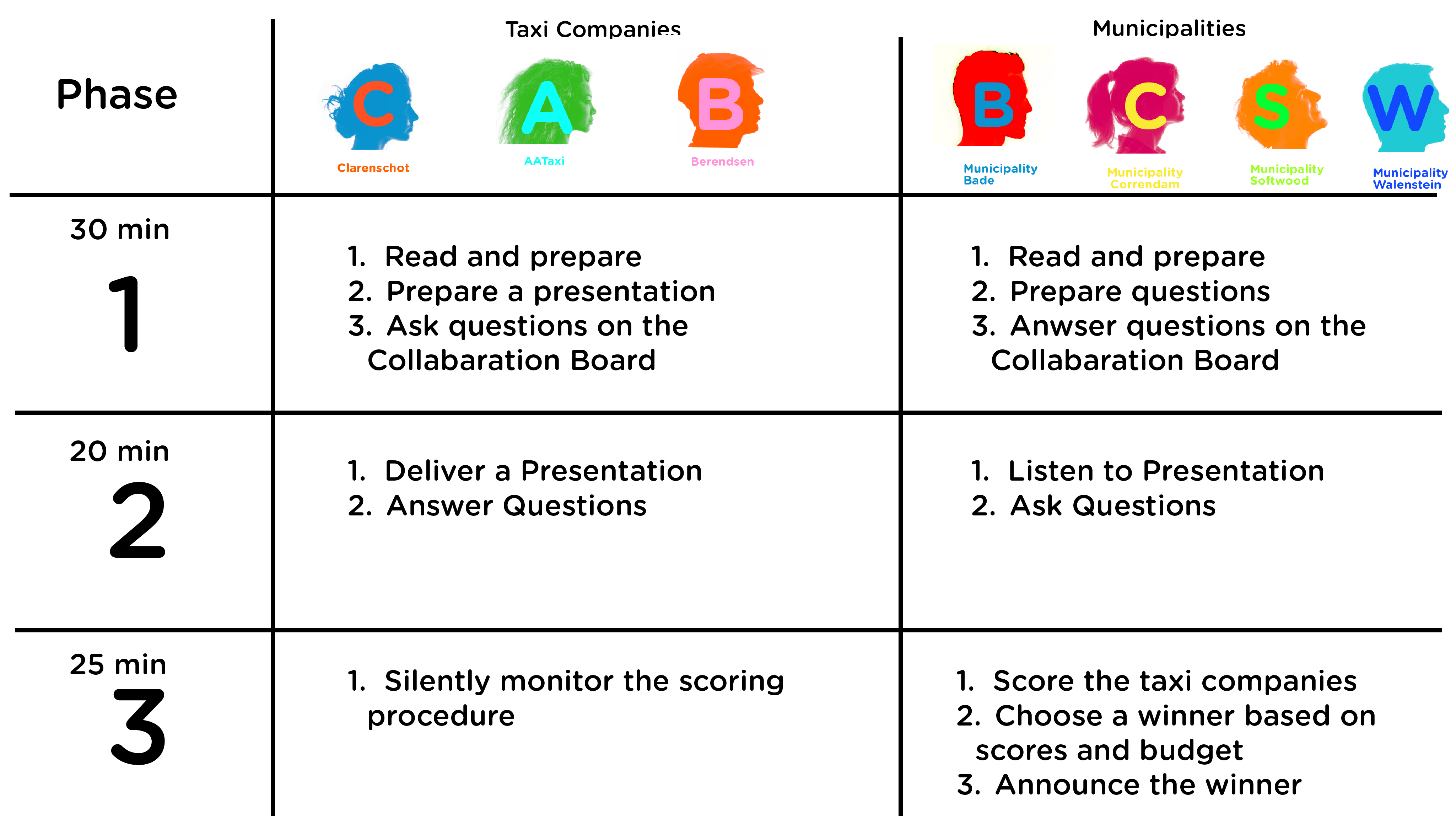 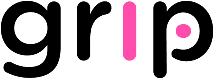 3 Steps for setting up the simulation
Step 1: Students: Get the tables ready
Step 2: Instuctor: Distribute the roles
Step 3: Taxi companies: Fold your nameplate
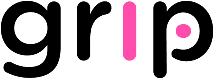 Step 1: Students: Get the tables ready
Set up:
Push two tables together to form a square.
Take a seat.
Ensure 4 square tables are set in the room.

Wait for the moderator to distribute the simulation folders.
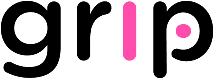 Step 2: Instuctor: Distribute the roles
Municipal roles go on the municipality table.
 One taxi company role per taxi table.
 Nameplates for all taxi companies.
 Instructor sheets stay with you.
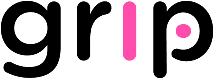 Step 3: Taxi companies: Fold your nameplate
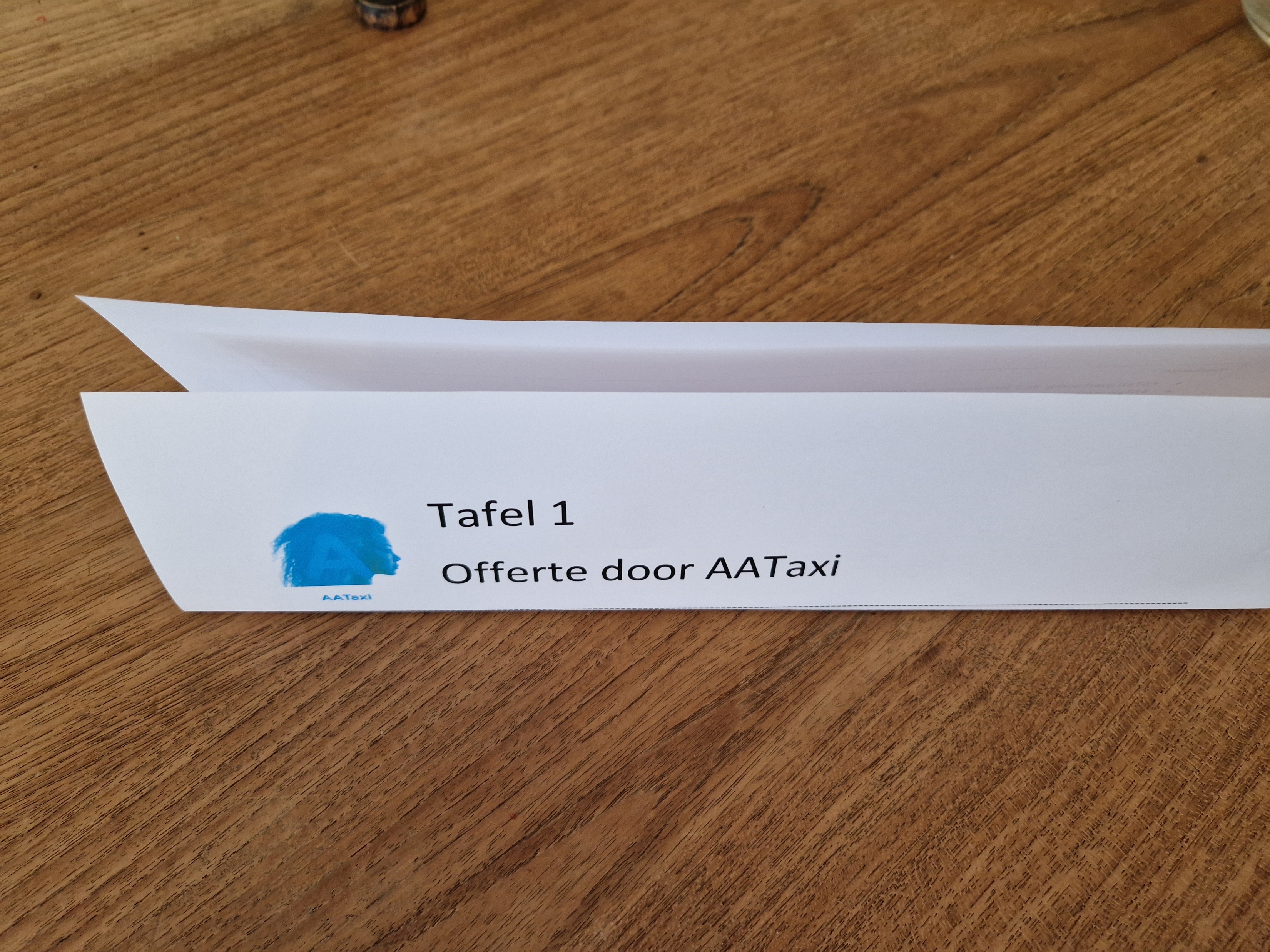 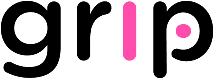 Well done! Thanks for setting up the game

Important. Leave the simulation materials on the table.

Are you ready? Let’s start the tutorial.
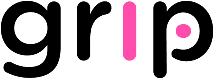